Introduction
Information management and security 
UFCFHU-30-2

Level 5

30 Credits
Information management and security Week 1
Intro
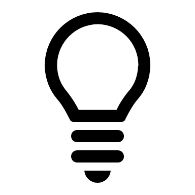 Monday
01
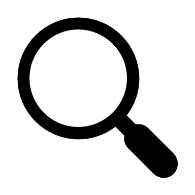 02
Wednesday
03
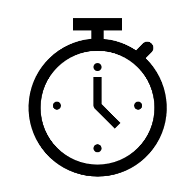 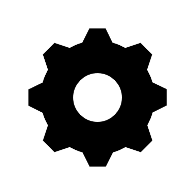 04
Tuesday
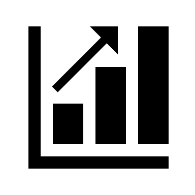 05
06
Thursday
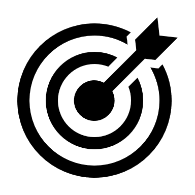 Friday
Today
Introducing Big Data
Sources of Big Data
Machine Data (IoT, Streaming Services), Social Data, Transactional Data
Managing Big Data
SQL, NoSQL, JSON, Hadoop, Spark and many more!
Big Data Issues
Big Data Security threats
Introducing Big Data
What do we mean by Big Data?
Large, unstructured data

Big Data is considered to be characterised by the 5 Vs:
Volume 
Velocity 
Variety
Veracity
Value
What do we mean by Big Data?
Volume
If we think of big data as a pyramid, volume will form its broad base. The volume of data that companies across the globe manage began to skyrocket around 2012 when organizations began collecting more than three million pieces of data every day. Since then, this volume is estimated to double about every 40 months, according to an MBA Professor at Antonio de Nebrija University.
What do we mean by Big Data?
Velocity
The term 'velocity' refers to the speed that data is generated.
It is not just the volume of big data that can be an asset: how fast it flows, i.e. its velocity, is important too. The closer it is to real-time, the better in terms of competitive advantage for companies looking to extract actionable and valuable insights from it.
An example of this is whether a food delivery company decides to buy a Google Ads campaign on the basis of its sales data 45 minutes into the start of a major sporting event. The same data will have lost its relevance a few hours later.
Technologies driving this need for rapid data include RFID tags, smart metering, and various kinds of sensors.
What do we mean by Big Data?
Variety
Variety refers to the spectrum of sources from which a company can acquire big data and the plethora of formats it can appear in. This includes places like smartphones, in-house devices, social media chatter, stock ticker data, and data from financial transactions. 
The source has to be particularly relevant to the nature of the business for which the data is being collected. For example, a retail company must be tuned in to what users are saying on social media about its recently launched clothing line. A manufacturing company would less embedded value in following social media.
A variety of data can also extend to help organizations with understanding customer profiles and personas. For instance, a company would find it helpful to know not just how many people open their newsletter, but also why they opened it and distinguishing characteristics of the audience.
What do we mean by Big Data?
Veracity
Veracity calls into question the quality and accuracy of data. Clean data is the most trustworthy. Organizations must connect, cleanse, and transform their data across systems in order to trust it. They need hierarchies and multiple data linkages to keep control of their data.
What do we mean by Big Data?
Value
At the apex of the pyramid sits value, the ability to extract viable business insights from within the avalanche of data.
Value is being able to predict how many new members will join the website, how many customers will renew insurance policies, how many orders to expect, and such. Value is knowing who one’s best customers are and who will fall off the map in a few weeks or months, never to return.
Companies gain value through their ability to monetize the insights provided by big data. They get to know their customers better and continue to make more relevant offerings.
What do we mean by Big Data?
Big Data Uses
Experimentation
Micro-segmentation of customers
Creating new business models
Product development
What do we mean by Big Data?
Big Data Uses
Experimentation
We can experiment through A/B testing of website design and see what yields higher engagement and/or sales
What do we mean by Big Data?
Big Data Uses
Micro-segmentation of customers
Purchasing large data sets of potential customers you can target from data brokers 
“Give me all the high net-worth individuals located in Gloucestershire who may be interested in buying second-hand Russian private jets”

A silly example but you can see how you can target your advertising pretty easily.
What do we mean by Big Data?
Big Data Uses
Micro-segmentation of customers
Mobile device data is helping to build up complex pictures of how people move and behave. This helps advertisers build complex customer profiles. Brands are finally understanding the places that their customers go and how they interact with the physical world around them.

This is far more effective than other methods of audience segmentation. This is because a person’s location is often a much greater indicator of intent than when they are searching for something on a computer, or browsing on their phone while sitting on the couch.

This allows marketers to identify exactly where consumers are on the buyer journey. Moreover, it allows them to do this with a greater level of detail.
What do we mean by Big Data?
Big Data Uses
Creating new business models
“What would the impact be of a 50% price increase in Pepsi Max?”

One big breakthrough that big data has had in marketing and advertising is increasing the ability personalize at scale.

Location data is allowing brands to be helpful and human by understanding the situation of the customer. The concept isn’t new, but the accuracy and increasing size of data sets in the space have allowed communication to really get personal.

Location helps provide promotions at the moment when the customer can actually redeem them. It allows the ‘customers also bought’ experience to reach the real world retail store. In this way, big data is providing digital solutions to offline problems. Location intelligence is tailoring brand communications to a person’s unique experience of the real world.
What do we mean by Big Data?
Big Data Uses
Product development
“What would be the demand for a new offset mortgage product?”
What do we mean by Big Data?
Further reading:
https://www.freecodecamp.org/news/how-big-data-location-intelligence-is-changing-the-world-181ef8bf097f/ 

There’s no doubt that the explosive rise in the number of smartphones has changed the world as we know it. The increased number of sensors and connected devices has produced mountains of data. This is being used to transform the way that we live our lives.

IoT, location data, location intelligence, big data. Whatever your name for it, it’s hard to dispute the potential across a variety of industries

It’s now apparent that granular location data can provide unprecedented insight into the offline world. More businesses are realizing the value of mobile location data and the impact it is having across the globe.

As we move away from unreliable data sets, sensor-driven accurate data sets are taking center stage. This kind of accurate data has many applications.
Sources of Big Data
Sources of Big Data
Big Data can come from many sources, but these sources are sometimes grouped under the following categories:
Machine Data (IoT, Streaming Services)
Social Data
Transactional Data
Public data


Note: there are many different definitions as to what constitutes Big Data and its sources. 
Each organisation could have its own definition.
Sources of Big Data
Machine Data (IoT, Streaming Services)
Machine data is defined as information which is generated by industrial equipment, sensors that are installed in machinery, and even web logs which track user behaviour. 
This type of data is expected to grow exponentially as the internet of things expands around the world. Sensors such as medical devices, smart meters, road cameras, satellites, games and the rapidly growing Internet Of Things will deliver high velocity, value, volume and variety of data in the very near future.
Sources of Big Data
Social Data
Social data comes from the Likes, Tweets & Retweets, Comments, Video Uploads, and general media that are uploaded and shared via the world’s favourite social media platforms. 
This kind of data provides invaluable insights into consumer behaviour and sentiment and can be enormously influential in marketing analytics. 
The public web is another good source of social data, and tools like Google Trends can be used to good effect to increase the volume of big data.
Sources of Big Data
Transactional Data
Transactional data is generated from all the daily transactions that take place both online and offline. 
Invoices, payment orders, storage records, delivery receipts – all are characterized as transactional data yet data alone is almost meaningless, and most organizations struggle to make sense of the data that they are generating and how it can be put to good use.
Sources of Big Data
Public Data
Public data can be sourced from generally available public data sources, such as the CIA World Factbook, Wikipedia and the EU Data Portal.
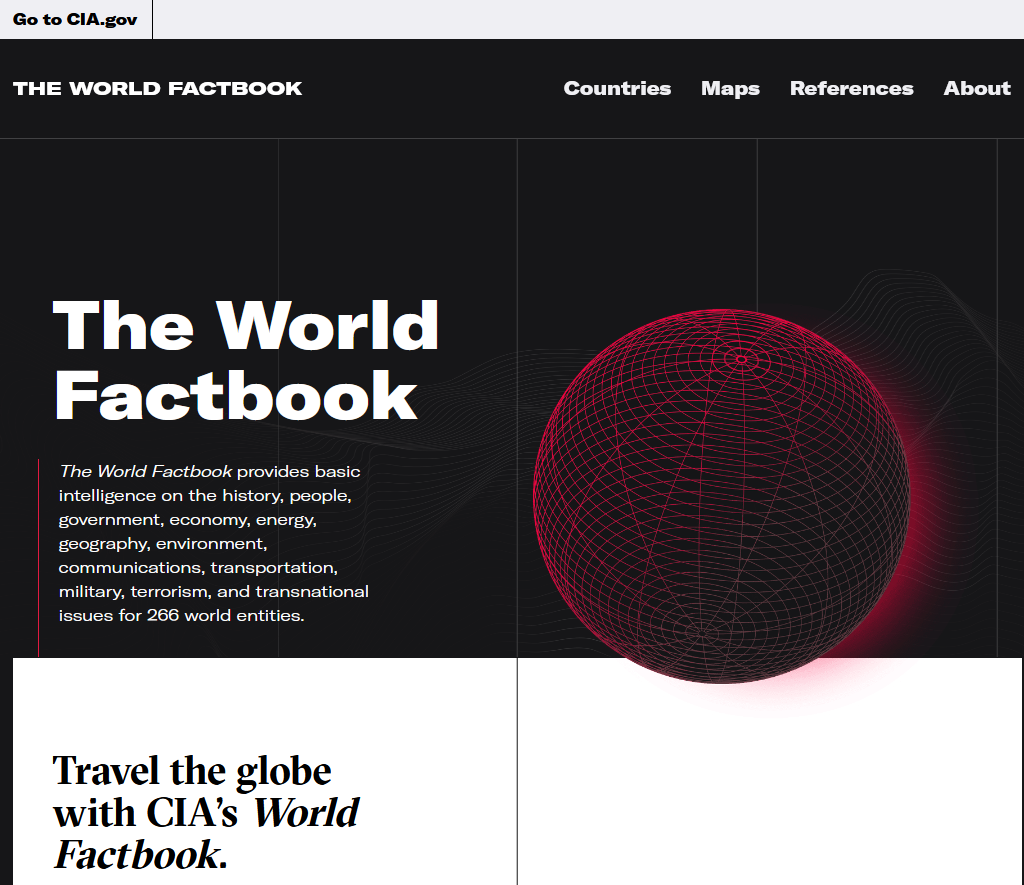 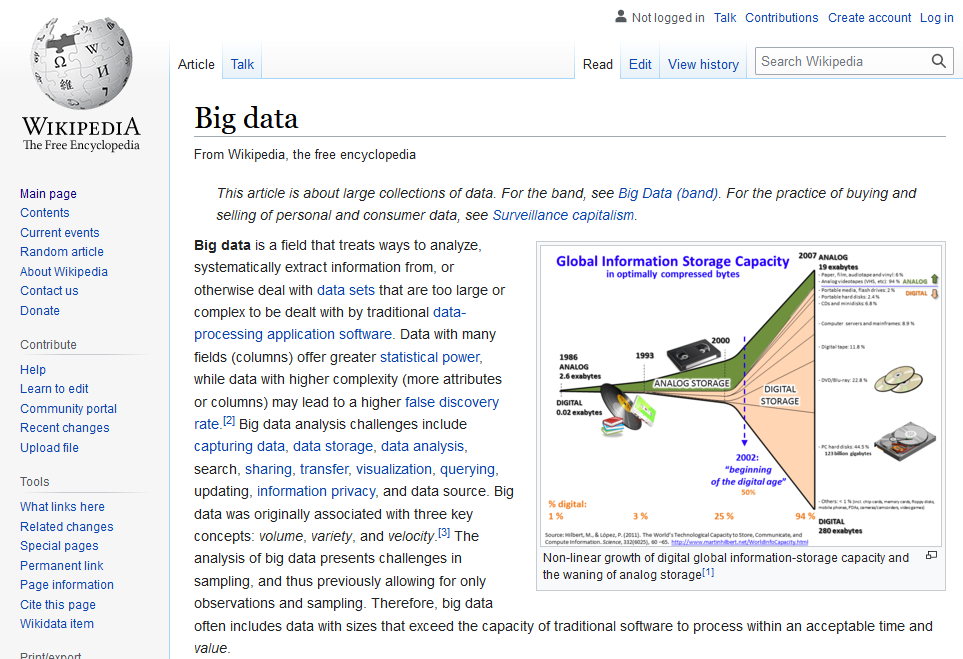 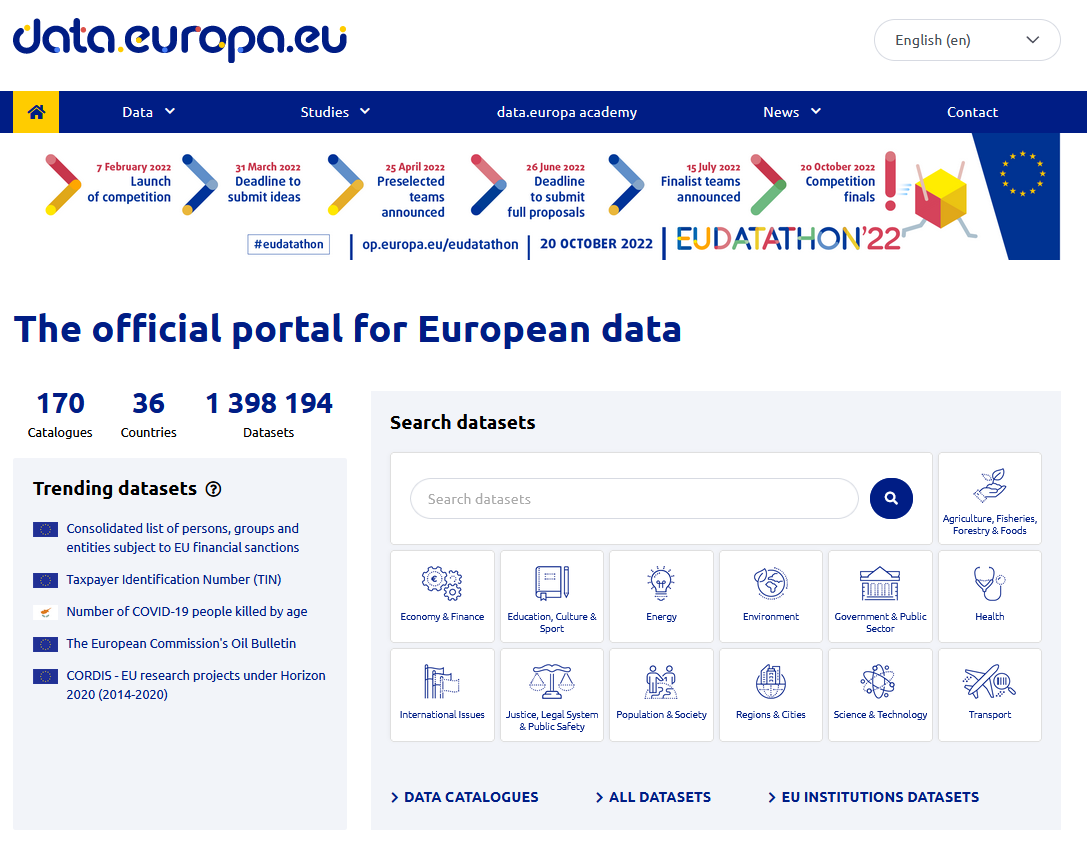 Task – 1 hour
Working together, produce a single, group presentation outlining the sources of Big Data available across the groups employers. 

For example, telecoms companies can monitor to see how often and to what area codes customers are placing calls. 
What value can be derived from this?

Think about all the different sources of data available to your employers and the untapped potential value in that data.

Who’s data do you think has the most value and to whom?

What other sources of Big Data topics can you think to add to the presentation?
Managing Big Data
Managing Big Data
Yesterday, we discussed the concepts of Data Warehousing as a way to capture and try to extract insights from data sources. 

Now lets consider lots of various technologies we can use to manipulate this data and gain useful information from it.
Managing Big Data
SQL
Dr. E. F. Codd published the paper, "A Relational Model of Data for Large Shared Data Banks", in June 1970 in the Association of Computer Machinery (ACM) journal, Communications of the ACM. 
Codd's model is now accepted as the definitive model for relational database management systems (RDBMS). 
The language, Structured English Query Language (SEQUEL) was developed by IBM Corporation, Inc., to use Codd's model. SEQUEL later became SQL (still pronounced "sequel"). In 1979, Relational Software, Inc. (now Oracle) introduced the first commercially available implementation of SQL. Today, SQL is accepted as the standard RDBMS language.
The SQL programming language was developed in the 1970s by IBM researchers Raymond Boyce and Donald Chamberlin.
Managing Big Data
SQL
How SQL Works
The strengths of SQL provide benefits for all types of users, including application programmers, database administrators, managers, and end users. 
Technically speaking, SQL is a data sublanguage. The purpose of SQL is to provide an interface to a relational database such as Oracle Database, and all SQL statements are instructions to the database. 
In this SQL differs from general-purpose programming languages like C and BASIC. Among the features of SQL are the following:
It processes sets of data as groups rather than as individual units.
It provides automatic navigation to the data.
Managing Big Data
SQL
It uses statements that are complex and powerful individually, and that therefore stand alone. Flow-control statements were not part of SQL originally, but they are found in the recently accepted optional part of SQL, ISO/IEC 9075-5: 1996. Flow-control statements are commonly known as "persistent stored modules" (PSM), and the PL/SQL extension to Oracle SQL is similar to PSM.
SQL lets you work with data at the logical level. You need to be concerned with the implementation details only when you want to manipulate the data. For example, to retrieve a set of rows from a table, you define a condition used to filter the rows. All rows satisfying the condition are retrieved in a single step and can be passed as a unit to the user, to another SQL statement, or to an application. You need not deal with the rows one by one, nor do you have to worry about how they are physically stored or retrieved. All SQL statements use the optimizer, a part of Oracle Database that determines the most efficient means of accessing the specified data. Oracle also provides techniques that you can use to make the optimizer perform its job better.
Managing Big Data
SQL
SQL provides statements for a variety of tasks, including:
Querying data
Inserting, updating, and deleting rows in a table
Creating, replacing, altering, and dropping objects
Controlling access to the database and its objects
Guaranteeing database consistency and integrity
SQL unifies all of the preceding tasks in one consistent language.
Managing Big Data
JSON
JSON natively supports:
Strings – “Hello World”
Booleans – True/False, Yes/No
Numbers – 10, 20, 1.5, -30, 1.2e10
Null – null 
Arrays – [1,2,3] [“Hello”, “World”]
Objects – {“key”: “value”} {“age”: 21}
Managing Big Data
JSON
JSON example – user.json
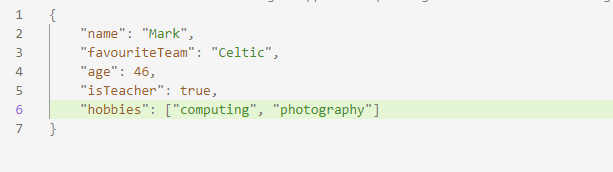 Managing Big Data - NoSQL
Managing Big Data
JSON
JavaScript Object Notation
Data representation format similar to XML or YAML
Commonly used for APIs and Configurations
Lightweight and easy to read and write
Integrates easily with JavaScript and most major languages
Managing Big Data
Hadoop & MapReduce
Hadoop uses it’s own distributed file system, HDFS, which operates across a cluster of inexpensive servers

Data is broken down into blocks and stored across data nodes of 128MB each
HDFS replicates data as it stored in data nodes, providing fault tolerance. 

MapReduce splits data into smaller parts for processing on individual distributed data nodes, enabling high throughput of processing without taking all the resources of one server. 

YARN (Yet Another Resource Negotiator) assigns resources according to the MapReduce component demands

But what does MapReduce mean?
Managing Big data - MapReduce
Managing Big Data
Hadoop continued
Pros
Hadoop is open source and can be run across large number of inexpensive commodity hardware
Hadoop is highly scalable – just add more nodes!
Speed – Hadoop is faster than relational database systems
Safe – fault tolerance is built-in
Managing Big Data
Hadoop continued
Cons
Can be inefficient with small files (128MB block size)
More suited to larger datasets 
Some consider Hadoop difficult to secure
Managing Big Data
Spark
Like Hadoop, Spark is a clustered tool operating across many nodes
Spark is designed to process large amounts of data, without requiring the MapReduce phase
Spark is more efficient than Hadoop, using RAM to cache local processing jobs
Better suited to smaller workloads than Hadoop

https://www.ibm.com/cloud/blog/hadoop-vs-spark
Managing Big Data
Python 
Python has many specialist Big Data libraries available
Pandas – data manipulation & analysis
NumPy – large dimensional arrays
SciPy
SciKit-Learn
Matplotlib – data visualizations

Python is easy to learn and has a thriving third party library system producing specific tool for all kinds of analysis work.
Managing Big Data
R 
Compared to Python, R is considered to be more difficult to master
The language was created in the early 90’s specifically design for data processing tasks. Python is a more general purpose language. 
It is said that getting going is equally easy in Python and R, but it is easier (and quicker) to become a very proficient data analyst using Python.

You can build your own bespoke data processing programs using R and Python.
Managing Big Data
Serverless
Serverless computing is an architecture where code execution is fully managed by a cloud provider, instead of the traditional method of developing applications and deploying them on servers.
It means developers don't have to worry about managing, provisioning and maintaining servers when deploying code. 
Previously a developer would have to define how much storage and database capacity would be needed pre-deployment, slowing the whole process down.
Managing Big Data
Serverless
Serverless relies on functions, or more specifically functions-as-a-service, where developers break down their applications into small, stateless chunks, meaning they can execute without any context regarding the underlying server.
One of the most popular function-as-a-service offerings is AWS Lambda from the market leading cloud vendor Amazon Web Services (AWS). Launched all the way back in 2014, Lambda allows developers to do just this: run code without provisioning or managing servers. AWS charges you for the compute power you use according to 100 millisecond increments. Developers can therefore focus on their code and event triggers and AWS takes care of the rest.
Managing Big Data
Serverless
Events could include changes to data in an Amazon S3 bucket or an Amazon DynamoDB table; in response to HTTP requests using Amazon API Gateway; or using API calls made using AWS SDKs. 
For example, when a user requests a car on a ride sharing app this could trigger the code which is written to fetch a car, or clicking the 'buy' button on an app will trigger that buying process.

https://www.computerworld.com/article/3427298/what-is-serverless-computing-and-which-enterprises-are-adopting-it.html
Managing Big Data
AWS EC2
Elastic Compute Cloud (EC”) is simply a way to quickly provision a number of servers you need to perform a task. 
This provisioning can be done manually or through the AWS API
Instances of servers can be quickly and easily configured to your needs, from single instances through to supercomputer like clustered configurations. 
AWS certainly have mindshare with EC2, but other options are available from their competitors but maybe not with the flexibility and scale that AWS can offer.
Task
Given the examples of Big Data technologies discussed previously, go through the examples and compile a list of the features of each tool together with its advantages and disadvantages. 
Also, list some example processing tasks to which each tool is well suited.
Issues in managing Big Data
Issues in managing Big Data
Untrusted sources – malicious intent? inaccurate information?
“dirty” data
Rapid changes
Potentially very costly

What others can you think of?
Big Data Security Threats
Securing Big Data
Big Data Security Overview
Big data security’s mission is clear enough: keep out on unauthorized users and intrusions with firewalls, strong user authentication, end-user training, and intrusion protection systems (IPS) and intrusion detection systems (IDS). In case someone does gain access, encrypt your data in transit and at rest.

This sounds like any network security strategy. However, big data environments add another level of security because security tools must operate during three data stages that are not all present in the network. These are 1) data ingress (what’s coming in), 2) stored data (what’s stored), and 3) data output (what’s going out to applications and reports).
Securing Big Data
Big Data Security Overview
Stage 1: 
Data Sources. Big data sources come from a variety of sources and data types. User-generated data alone can include CRM or ERM data, transactional and database data, and vast amounts of unstructured data such as email messages or social media posts. In addition to this, you have the whole world of machine-generated data including logs and sensors. You need to secure this data in transit, from sources to the platform.

Stage 2: 
Stored Data. Protecting stored data takes mature security toolsets including encryption at rest, strong user authentication, and intrusion protection and planning. You will also need to run your security toolsets across a distributed cluster platform with many servers and nodes. In addition, your security tools must protect log files and analytics tools as they operate inside the platform.
Securing Big Data
Big Data Security Overview

Stage 3: 
Output Data. The entire reason for the complexity and expense of the big data platform is being able to run meaningful analytics across massive data volumes and different types of data. These analytics output results to applications, reports, and dashboards. This extremely valuable intelligence makes for a rich target for intrusion, and it is critical to encrypt output as well as ingress. Also, secure compliance at this stage: make certain that results going out to end-users do not contain regulated data.
Securing Big Data
Big Data Security Challenges
There are several challenges to securing big data that can compromise its security. 
Keep in mind that these challenges are by no means limited to on-premise big data platforms. 
They also pertain to the cloud. 
When you host your big data platform in the cloud, take nothing for granted.
Securing Big Data
Typical Challenges To Securing Big Data:

Advanced analytic tools for unstructured big data and nonrelational databases (NoSQL) are newer technologies in active development. It can be difficult for security software and processes to protect these new toolsets.
Mature security tools effectively protect data ingress and storage. However, they may not have the same impact on data output from multiple analytics tools to multiple locations.
Big data administrators may decide to mine data without permission or notification. Whether the motivation is curiosity or criminal profit, your security tools need to monitor and alert on suspicious access no matter where it comes from.
Securing Big Data
Typical Challenges To Securing Big Data:

The sheer size of a big data installation, terabytes to petabytes large, is too big for routine security audits. And because most big data platforms are cluster-based, this introduces multiple vulnerabilities across multiple nodes and servers.
If the big data owner does not regularly update security for the environment, they are at risk of data loss and exposure.
Securing Big Data
Big Data Security Technologies

None of these big data security tools are new. What is new is their scalability and the ability to secure multiple types of data in different stages.

Encryption: Your encryption tools need to secure data in transit and at rest, and they need to do it across massive data volumes. Encryption also needs to operate on many different types of data, both user- and machine-generated. Encryption tools also need to work with different analytics toolsets and their output data, and on common big data storage formats including relational database management systems (RDBMS), non-relational databases like NoSQL, and specialized filesystems such as Hadoop Distributed File System (HDFS).

Centralized Key Management: Centralized key management has been a security best practice for many years. It applies just as strongly in big data environments, especially those with wide geographical distribution. Best practices include policy-driven automation, logging, on-demand key delivery, and abstracting key management from key usage.
Securing Big Data
Big Data Security Technologies
User Access Control: User access control may be the most basic network security tool, but many companies practice minimal control because the management overhead can be so high. This is dangerous enough at the network level and can be disastrous for the big data platform. Strong user access control requires a policy-based approach that automates access based on user and role-based settings. Policy-driven automation manages complex user control levels, such as multiple administrator settings that protect the big data platform against inside attacks.

Intrusion Detection and Prevention: Intrusion detection and prevention systems are security workhorses. This does not make them any less valuable to the big data platform. Big data’s value and distributed architecture lend themselves to intrusion attempts. IPS enables security admins to protect the big data platform from intrusion, and should an intrusion succeed, IDS quarantine the intrusion before it does significant damage.

Physical Security: Don’t ignore physical security. Build it in when you deploy your big data platform in your own data centre or carefully do due diligence around your cloud provider’s data centre security. Physical security systems can deny data centre access to strangers or to staff members who have no business being in sensitive areas. Video surveillance and security logs will do the same.
Securing Big Data
Big Data Security Implementation
Whether you’re just getting started with big data management and are looking for initial big data security solutions, or you are a long-time big data user and need updated security, here are a few tips for big data security implementation:
Manage and train internal users well: As alluded to before, accidental security mistakes by employees offer one of the most frequently used security vulnerabilities to malicious actors. Train your employees on security and credential management best practices, establish and have all users sign mobile and company device policies, and offer only minimum-necessary data source access to each user based on their role.
Securing Big Data
Big Data Security Implementation
Plan regular security monitoring and audits: Especially in larger companies where big data and software grows on a near-daily basis, it’s important to regularly assess how the network and data landscape changes over time. Several network monitoring tools and third-party services are offered on the market, giving your security staff real-time visibility into unusual activity and users. Regular security audits also give your team the opportunity to assess bigger-picture issues before they become true security problems.
Talk to a trusted big data company: Big data storage, analytics, and managed services providers usually offer some form of security or partner with a third-party organization that does. The platform that you use might not have all of the specific features that your industry or particular use cases require, so talk to your provider(s) about your security concerns, regulatory requirements, and big data use cases so they can customize their services to what you need.

https://www.datamation.com/big-data/big-data-security/
Securing Big Data - Task
Discuss: 

What overlaps do you see between securing Big Data workloads and traditional IT support workloads?

Who is responsible for securing Big Data?